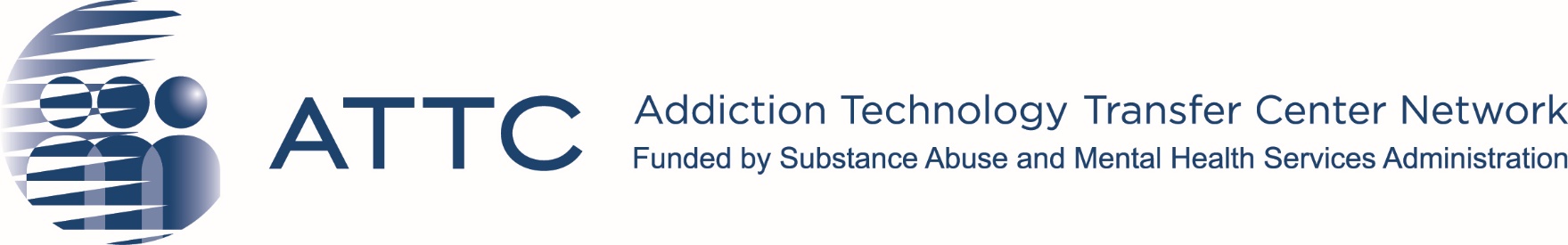 Training and Technical Assistance Focused on Children and Youth
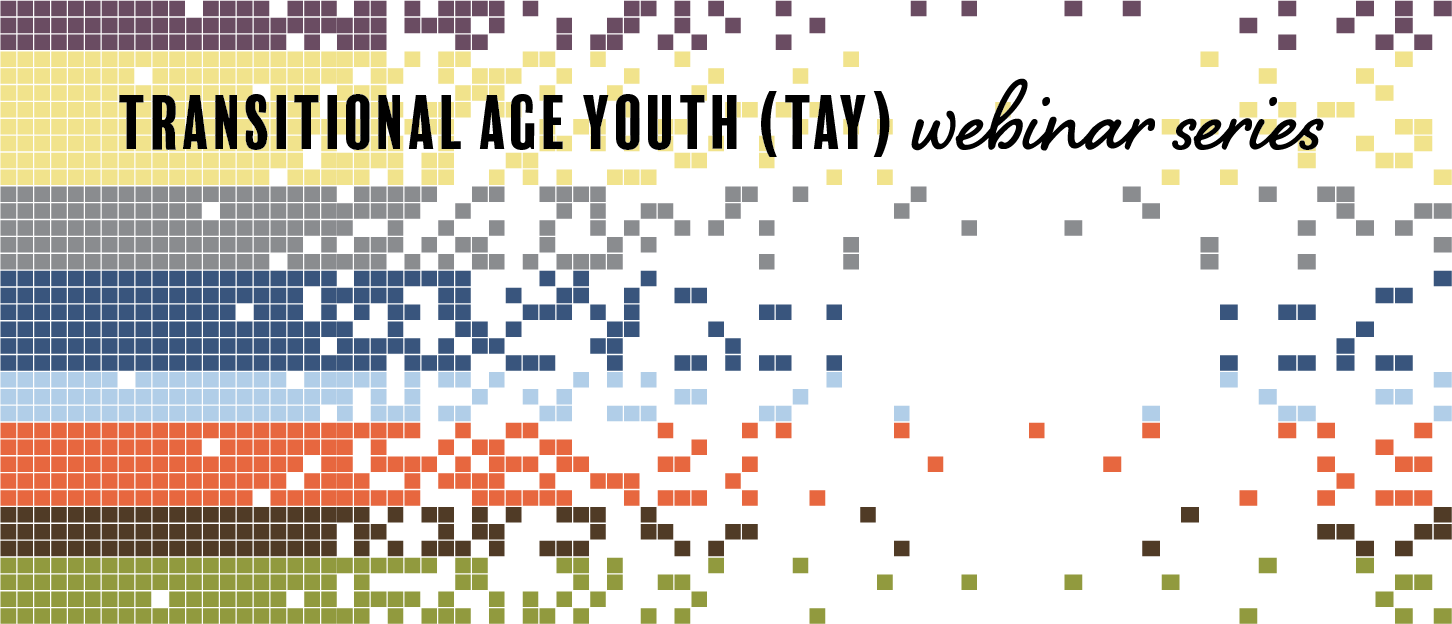 The ATTC Network is partnering with NORC at the University of Chicago and the Association for Multidisciplinary Education and Research in Substance use and Addiction (AMERSA) to bring a series of virtual events examining special topics for working with adolescents and transitional age youth that relate to substance use and mental health conditions. 
The goal of this series is to provide evidence-based and cutting-edge information on substance use prevention and intervention to an interprofessional audience of behavioral health practitioners for working with adolescents and transitional age youth (age 18-25).
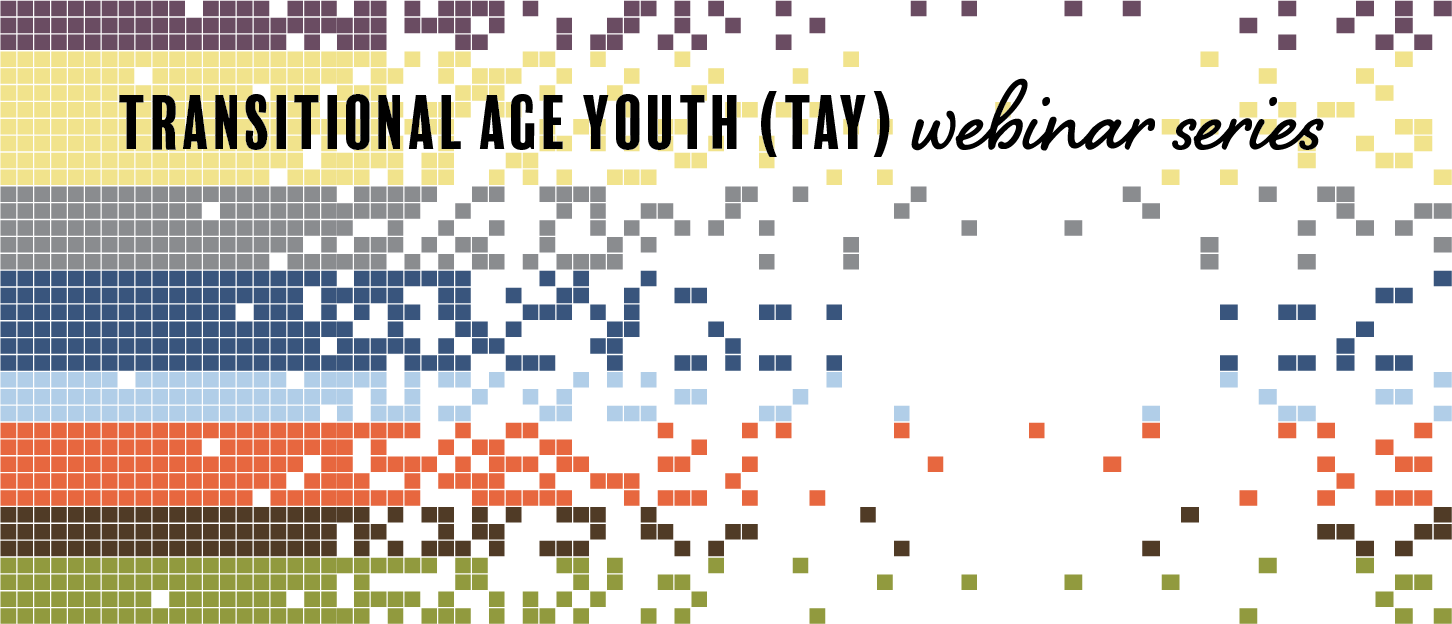 Events To Date
The Impact of Substance Use on the Developing Adolescent Brain
October 27, 2020 / 1,739 attendees
Who’s Doing What? The Epidemiology of Adolescent Substance Use
November 17, 2020 / 952 attendees
Substance Use Interventions for Adolescents and TAY
December 15, 2020 / 956 attendees
Integrating Grief and Loss Conversations into the SBIRT Model
February 25, 2021 / 905 attendees 
Substance Use Disorders: Appreciating the Challenges of Minority Youth
May 6, 2021 / 62 attendees
[Speaker Notes: The Impact of Substance Use on the Developing Adolescent Brain – This webinar discussed the neurobiology of the adolescent brain and why adolescents are developmentally vulnerable to substance use and, ultimately, addiction. 

Who’s Doing What? The Epidemiology of Adolescent Substance Use – This webinar discussed trends in identification and treatment of adolescent substance use, implications of adolescent substance use, and how family and positive social supports serve as protective factors for adolescents.

Substance Use Interventions for Adolescents and TAY – This webinar discussed how to conduct the SBIRT Model with adolescents and TAY, key behavioral and medication treatment approaches for youth with SUDs, and the role of family and community support in caring for youth with SUDs.

Integrating Grief and Loss Conversations into the SBIRT Model - This webinar explored the various definitions and components of grief and loss and how it can manifest in adolescents and young adults. Using the SBIRT model, participants learned to identify warning signs and screen for complicated grief in adolescents and young adults, conduct a brief intervention, and link them to appropriate resources for further treatment, including substance use and depression. The presenter also outlined protective and mitigating factors to help adolescents and young adults cope with grief and loss.

Substance Use Disorders: Appreciating the Challenges of Minority Youth - This webinar discussed the epidemiology of substance use disorders and the impact on children and families with special focus on systemic racism as a factor affecting health outcomes for minority youth. Case studies illustrated health disparities and opportunities for enhancing outcomes in the prevention, intervention, and treatment of adolescents affected by substance use and SUDs.]
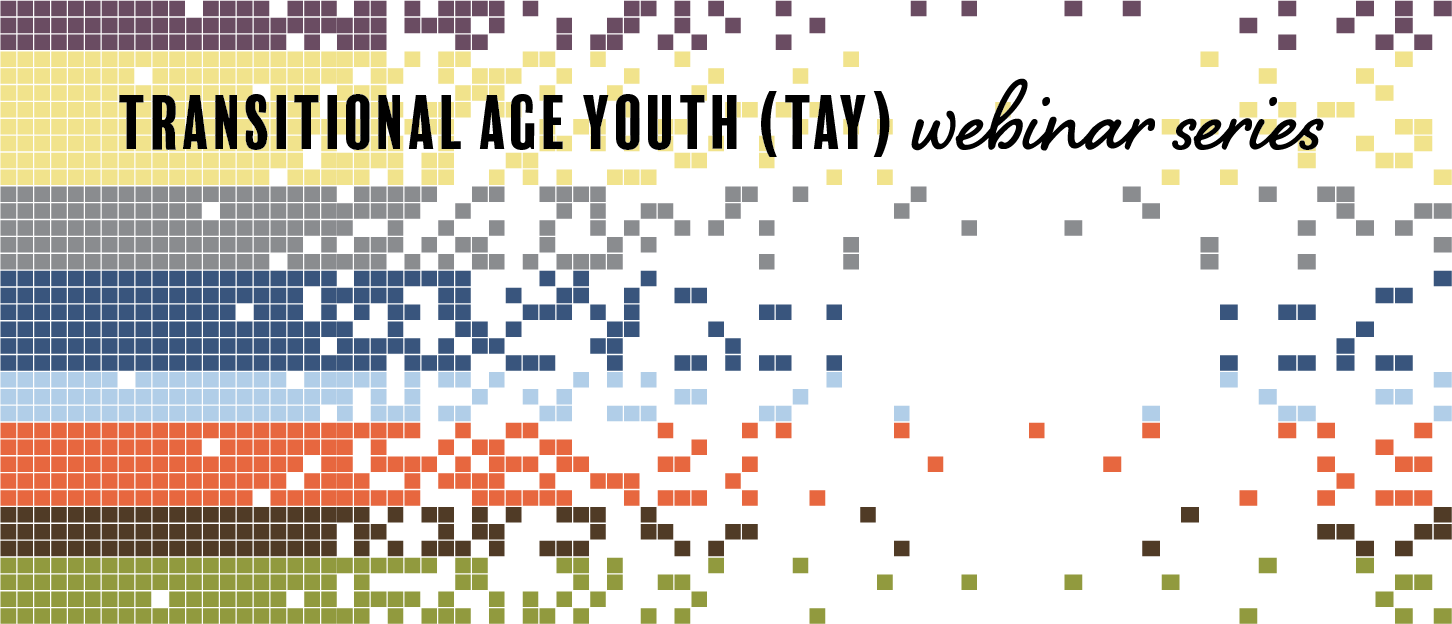 Upcoming Events
Substance Use in Adolescents and Transitional Age Youth: Justice Involvement and Homelessness
Digital Mental Health and Addiction Interventions for Adolescents, Young Adults, and Families
Who? What? Why? Clinical Sites for TAY Addiction Treatment

Dates and more information coming soon! https://attcnetwork.org/centers/global-attc/tay-webinar-series
Adolescent Brain Development
Adolescent Development, Substance Use, Current Trends (Northeast & Caribbean ATTC)
Neurodiversity Among Youth (Mountain Plains ATTC)
Adolescent Brain Maturation and Health: Intersections on the Developmental Highway (National American Indian and Alaska Native ATTC)
Understanding Suicide Part 2: Adolescents and the Changing Brain (National American Indian and Alaska Native ATTC)
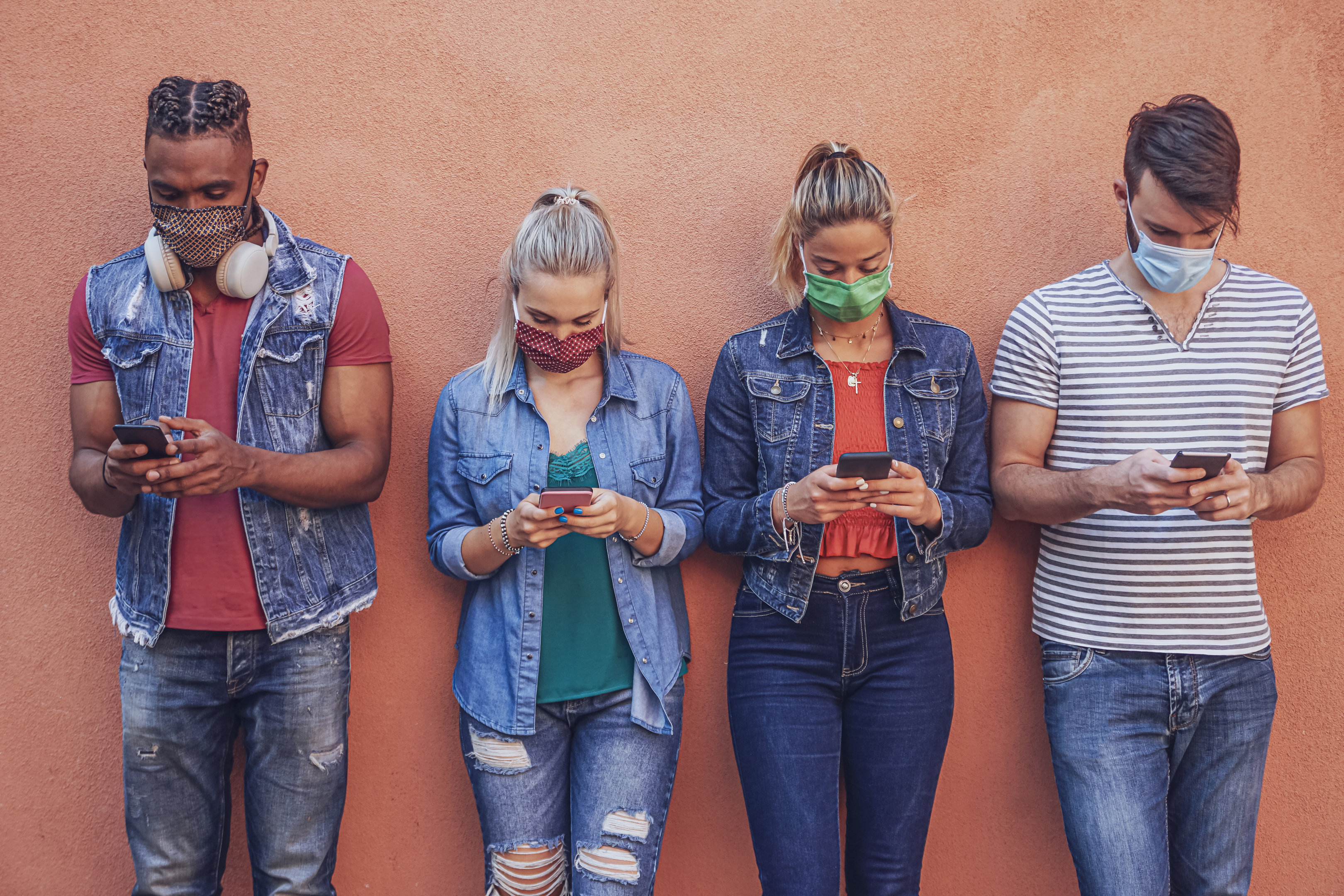 [Speaker Notes: Adolescent Development, Substance Use, Current Trends (Northeast & Caribbean ATTC) - The pandemic has brought up some unusual issues for adolescents in terms of social distancing for youth when peer interaction and support is part of the adolescent development process. This 90-minute presentation reviews recent research on youth social, emotional and mental wellbeing, substance use and health-related vaping effects, cultural and social considerations of use, and evidence-based interventions.

Neurodiversity Among Youth (Mountain Plains ATTC) - The Mountain Plains ATTC collaborated with the National Association of State Head Injury Administrators (NASHIA) to sponsor a training series with the of goal increasing knowledge and skills regarding individuals with brain injuries and mental health and substance use disorders. Specifically, this series will highlight individuals with SUDs and a brain injury; youth with co-occurring disorders, and justice-involved individuals with brain injuries. Implications and recommendations for assessment and treatment are highlighted in each of the 75-minute sessions.

Adolescent Brain Maturation and Health: Intersections on the Developmental Highway (National American Indian and Alaska Native ATTC) – This webinar discussed how the maturation of the adolescent brain contributes to behaviors and informs our understanding of risk for SUDs and other behavioral disorders, as well as how service providers can leverage teen brain science when working with adolescents and their caregivers.

Understanding Suicide Part 2: Adolescents and the Changing Brain (National American Indian and Alaska Native ATTC) - This webinar discussed how the maturation of the adolescent brain contributes to behaviors and informs our understanding of risk for depression and suicide ideation, as well as how service providers can leverage teen brain science when working with adolescents and their caregivers.]
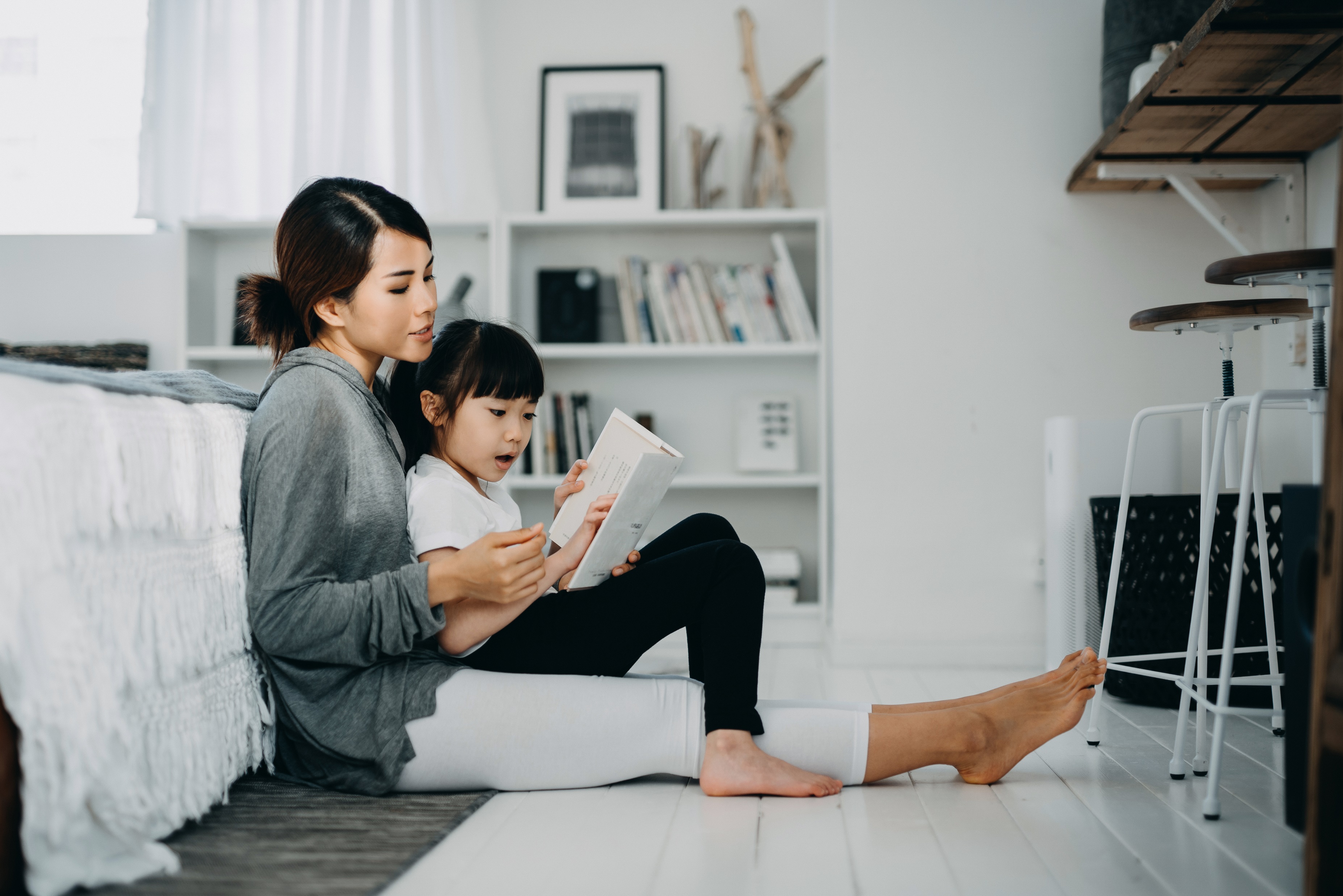 CLAS Standards and Children/Youth
CLAS Standards in Behavioral Health: Working with Children and Their Caregivers (Central East ATTC)
CLAS Standards in Behavioral Health: Working with Youth and Adolescents (Central East ATTC)
[Speaker Notes: The National CLAS Standards are intended to advance health equity, improve quality, and help eliminate health care disparities.

CLAS Standards in Behavioral Health: Working with Children and Their Caregivers (Central East ATTC) - This webinar discusses the importance for healthcare organizations to provide culturally and linguistically appropriate services and promote a more inclusive definition of culture in order to better serve children and their caregivers.

CLAS Standards in Behavioral Health: Working with Youth and Adolescents (Central East ATTC) - This webinar discusses how healthcare organizations need to ensure that awareness, adoption, and implementation of the National CLAS Standards are incorporated to have a more inclusive definition of culture in order to better serve adolescents.]
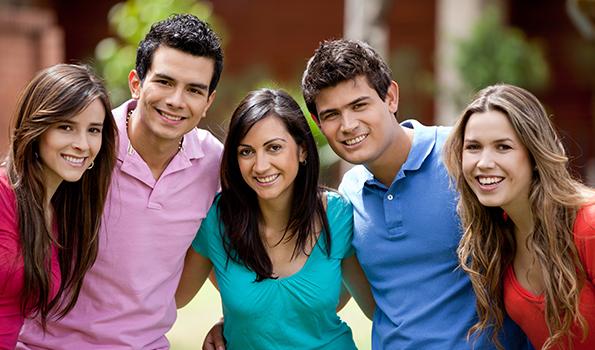 Specific Populations
Understanding Latino Youth Recovery: Issues, Assets, and Creating Resiliency (National Hispanic and Latino ATTC)
Qungasvik (Tools for Life): An Indigenous Intervention to Prevent Alcohol Misuse and Suicide among Yup’ik Alaska Native Youth (Northwest ATTC)
Healing of the Canoe: Community Pulling Together a Life Skills Curriculum Training for Native Youth (Northwest ATTC)
[Speaker Notes: Understanding Latino Youth Recovery: Issues, Assets, and Creating Resiliency (National Hispanic and Latino ATTC) - The body of work of peer support programs targeting youth is heavily focused on mental health models involving young adult peer mentors. The percentage of Latino-Hispanic youth lifetime use of illicit drugs has risen over the past several years. This webinar will explore the options of addressing these rising rates through peer support models targeting Latino-Hispanic youth and young adults.

Qungasvik (Tools for Life): An Indigenous Intervention to Prevent Alcohol Misuse and Suicide among Yup’ik Alaska Native Youth (Northwest ATTC) - The Qungasvik (kung-az-vik) "Toolbox" is a multilevel strength-based intervention developed by Yup'ik Alaska Native communities to reduce and prevent alcohol use disorder (AUD) and suicide in youth and young adults at highest risk. During this webinar, Dr. Stacy Rasmus described the culturally-tailored intervention in five Yup’ik communities in southwest Alaska and presented evidence demonstrating how the model increases strengths and protections against AUD and suicide by promoting culturally meaningful "reasons for sobriety" and "reasons for life."

Healing of the Canoe: Community Pulling Together a Life Skills Curriculum Training for Native Youth (Northwest ATTC) - In this webinar, Dr. Dennis Donovan describes the Healing of the Canoe project, a collaborative between the Suquamish Tribe, the Port Gamble S’Klallam Tribe (PGST), and the University of Washington Alcohol and Drug Abuse Institute (ADAI) to plan, implement, and evaluate culturally grounded interventions to reduce health disparities and promote health with both Native American tribes.]
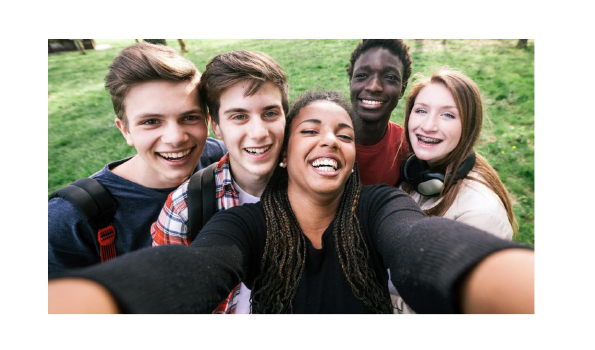 Using Specific Interventions with Adolescents
Cognitive Behavioral Therapy for Teen Substance Use (New England ATTC)
Teens R Us and the SBIRT Model (Northwest ATTC)
Addressing Youth Substance Use in the Juvenile Justice System: Reconciling Treatment Court and Clinical Intervention Approaches (Northwest ATTC)
Vaping Overview and CATCH My Breath Program (Great Lakes ATTC)
[Speaker Notes: Cognitive Behavioral Therapy for Teen Substance Use (New England ATTC) - This set of training slides addresses fundamental principles of Cognitive Behavioral Therapy (CBT) for Teen Substance Use. It defines the CBT triangle, introduces several core skills, and provides concrete examples of how to apply the skills in clinical practice. 

Teens R Us and the SBIRT Model (Northwest ATTC) - This webinar, presented by Ken C. Winters, PhD, provided an overview of the Screening, Brief Intervention and Referral to Treatment (SBIRT) model for use with adolescents who may be using substances. Dr. Winters also discussed techniques for maximizing the quality of a teen's self-report, provided an overview of the components of several recommended brief interventions, and provided links to evidence-based tools and resources.
Addressing Youth Substance Use in the Juvenile Justice System: Reconciling Treatment Court and Clinical Intervention Approaches (Northwest ATTC) - This webinar tackles the complex and high stakes issues of how to best manage youth substance abuse needs for youth who are court-involved.

Vaping Overview and CATCH My Breath Program (Great Lakes ATTC) - This webinar outlines what E-cigarettes are, explores the youth vaping epidemic, and introduces “CATCH My Breath” as one possible solution. CATCH My Breath is a youth E-cigarette and Juul prevention program developed by the University of Texas Health Science Center.]
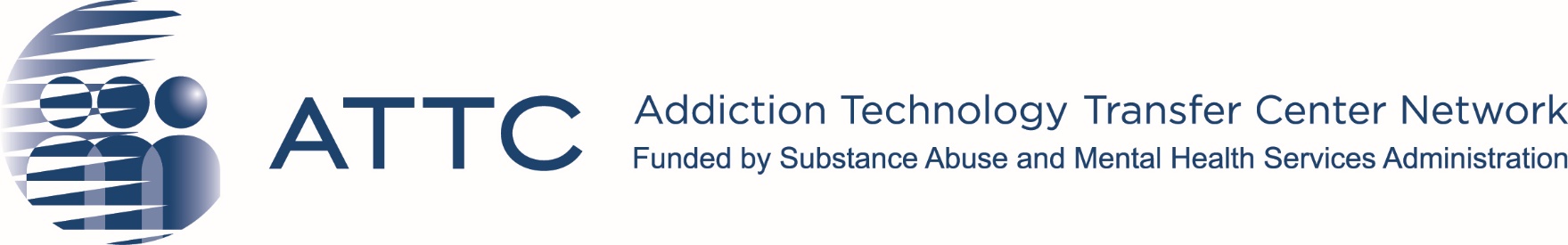 Stay Up-to-Date on ATTC Offerings
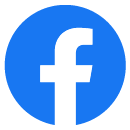 facebook.com/ATTCnetwork
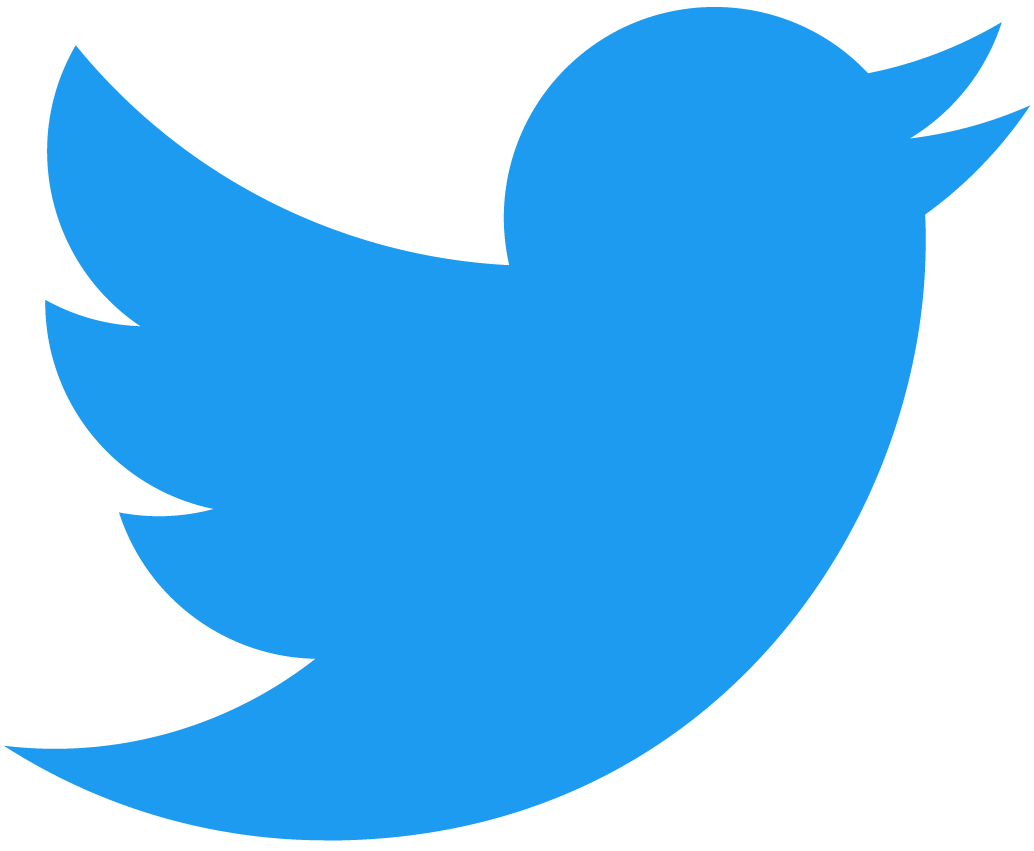 twitter.com/ATTCnetwork
Subscribe to the ATTC Messenger, the monthly eNewsletter from the ATTC Network.
[Speaker Notes: Follow ATTC on social media and subscribe to the ATTC Messenger to stay up-to-date on upcoming programs and recently released products.]